Výzkum v politických vědáchOtázky, hypotézy, proměnné
Peter Spáč
4.10.2016
Výzkum v sociálních vědách
Dlouhodobá debata o vědeckosti sociálních věd

Problém s akceptací jejich vědeckého statusu

Renomé ve společnosti

Častý kontrast s přírodními vědami (var vody vs. voličská podpora levice na Vysočině)
Čím začít výzkum?
Úvahou nad dostupností zdrojů?

Položením otázky?

Zvažováním nákladů?

Identifikací tématu?

Rozvahou o dopadech výstupů?

Sestavením hypotézy?
Struktura výzkumu (Punch)
Návrh výzkumu
Musí dát jasné odpovědi na tři otázky:

Co?
Jak?
Proč?

Otázka „co?“ se týká zaměření výzkumu a jeho předmětu

Přímo odkazuje na výzkumné otázky
Hierarchie konceptů (Punch)
1. Výzkumná oblast
2. Výzkumné téma
3. Všeobecné výzkumné otázky
4. Specifické výzkumné otázky
5. Otázky při sběru dat

Postup od nejvšeobecnějšího k nejkonkrétnějšímu
Pevná interní logika – nižší položka vyplývá z vyšší
Výzkumná oblast a téma
Výzkumná oblast:
Nejširší záběr
Zahrnuje více výzkumných témat
Vyjádřená jedním anebo více slovy

Výzkumné téma:
Pokrývá pouze část výzkumné oblasti
Víc konkretizuje zaměření výzkumníka
Propojuje výzkum s literaturou, limituje její objem
Vyjádřená též krátce, ale obsáhleji než oblast
Výběr tématu
Osobní preference

Oblíbený kurz

Spolupráce na katedře, pracovišti

Inspirace v literatuře

Praktické náležitosti (čas, energie, zdroje)
Výzkumná oblast a téma
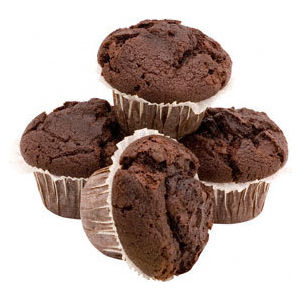 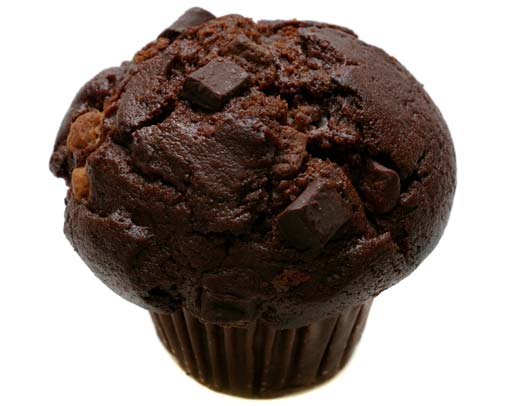 Výzkumná oblast a téma
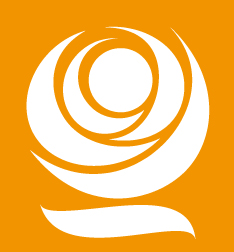 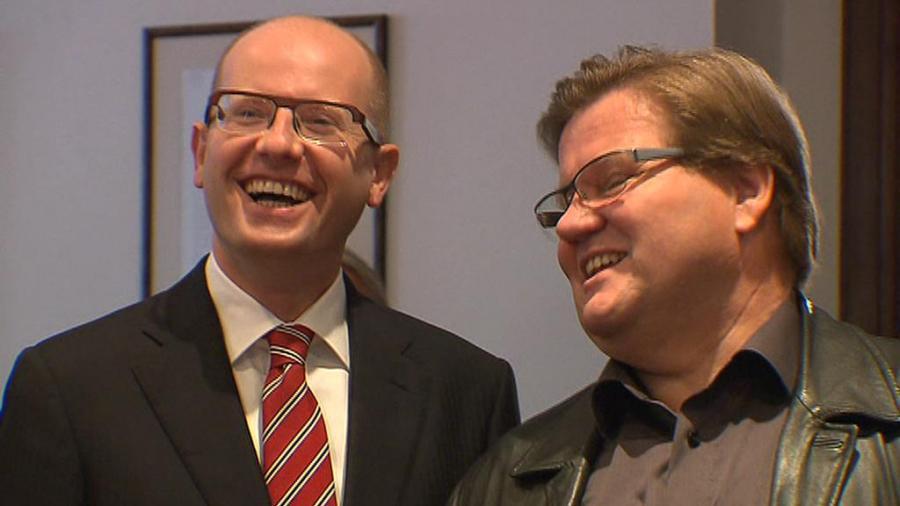 Výzkumná oblast a téma
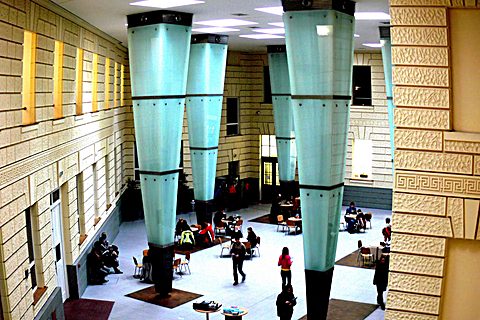 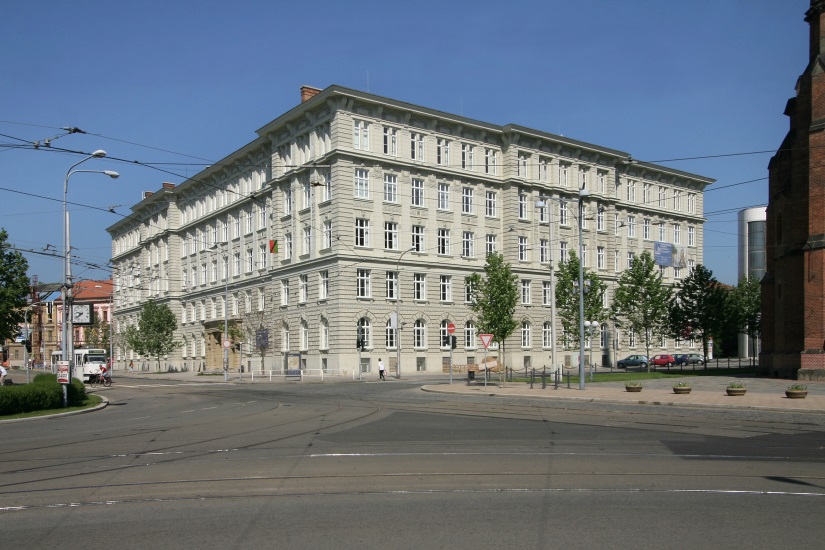 Všeobecné výzkumné otázky
Obsáhlejší, abstraktnější

Neplatí, že 1 výzkum = 1 všeobecná výzkumná otázka

Zpravidla se na ně nedá přímo odpovědět

Potřeba jejich logického rozdělení do specifických otázek a z akumulace jejich odpovědí vyvodit odpověď na všeobecnou

„Jaký je vztah mezi geografickou polohou státu a jeho bezpečnostní politikou?“
Specifické výzkumné otázky
Konkrétnější, detailnější

Zaměření na užší aspekt výzkumu než všeobecné otázky

Přímá odpověď na ně je možná, protože ukazují na data, se kterými se pracuje
Výzkumné otázky
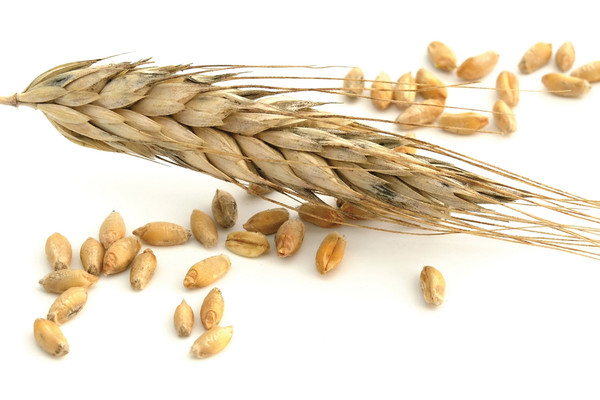 Všeobecná:

„Jaký je vztah mezi podnebím a agroprodukcí státu“?

Specifická:

„Jaký je vztah mezi průměrnou denní teplotou a objemem úrody pšenice na jeden hektar?“
Výzkumné otázky
Základní druhy:
Co? (What?)
Jak? (How?)
Proč? (Why?)

Pozor na normativně laděné otázky  pro empirický výzkum je nutný převod jejich znění
Otázky při sběru dat
Co nejvíce konkrétní a detailní

Otázky „do terénu“

Otázky používané pro získání dat za účelem zodpovězení specifických výzkumných otázek

Časté směšování se specifickými výzkumnými otázkami
Hierarchie konceptů (Punch)
Hierarchie konceptů
Není potřebné ji vnímat jako „otrocký“ mechanismus, jenž musí být vždy v plné míře naplněn

V praxi nejednou dochází k úpravám a rozvoji výzkumu během jejich průběhu

Role hierarchie konceptů:
Uspořádání vlastních představ o výzkumu
Jednodušší znázornění základních vstupů výzkumu
Hypotézy – povinná součást každého výzkumu?
Hypotézy
Předpoklad o vztazích mezi proměnnými, který je formulovaný na základě teorie

„Jednokolové většinové systémy vedou ke snížení počtu politických stran v parlamentu“ 

Využití – pouze při testování teorií

Je pro každou specifickou otázku možné formulovat predikci?
Pokud ano, vychází tato predikce z teorie?
Hypotézy
Usměrňují výzkum a zaměřují pozornost výzkumníka

Nutnost formulace hypotéz s testovatelnými předpoklady

Odvození pracovních hypotéz ze základní myšlenky

Zahrnutí i možných alternativních vysvětlení
Proměnné
Ukazatele, které mohou nabývat různou hodnotu

Znaky:
Označení / popis
Hodnota

Rozlišení ve výzkumu:
Nezávislé proměnné („příčina“) - X
Závislé proměnné („důsledek“) - Y
Proměnné
Komplexnost sociálního prostředí


Existence zprostředkujících proměnných (Z)


Nutná redukce ve výzkumu


Zkreslení
Zkreslení (Disman)
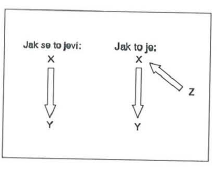 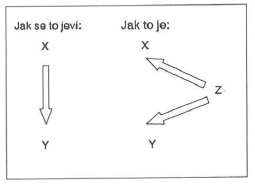 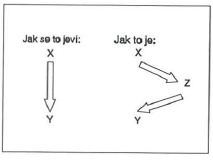 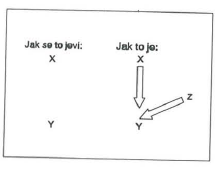 Proměnné
Korelace – vzájemná souvislost mezi proměnnými

Kauzalita – vztah příčiny a následku

Korelace ≠ kauzalita!

Koncentrace pivovarů ve státech USA a výsledky prezidentských voleb
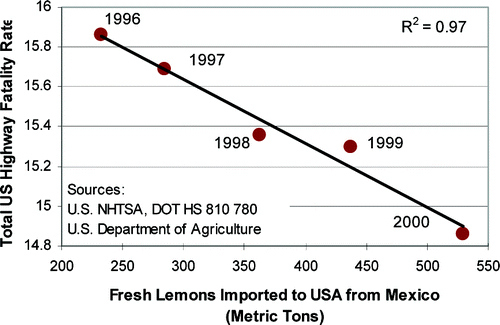 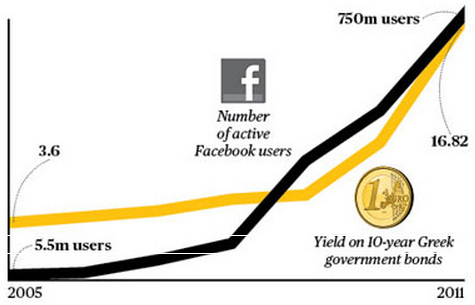 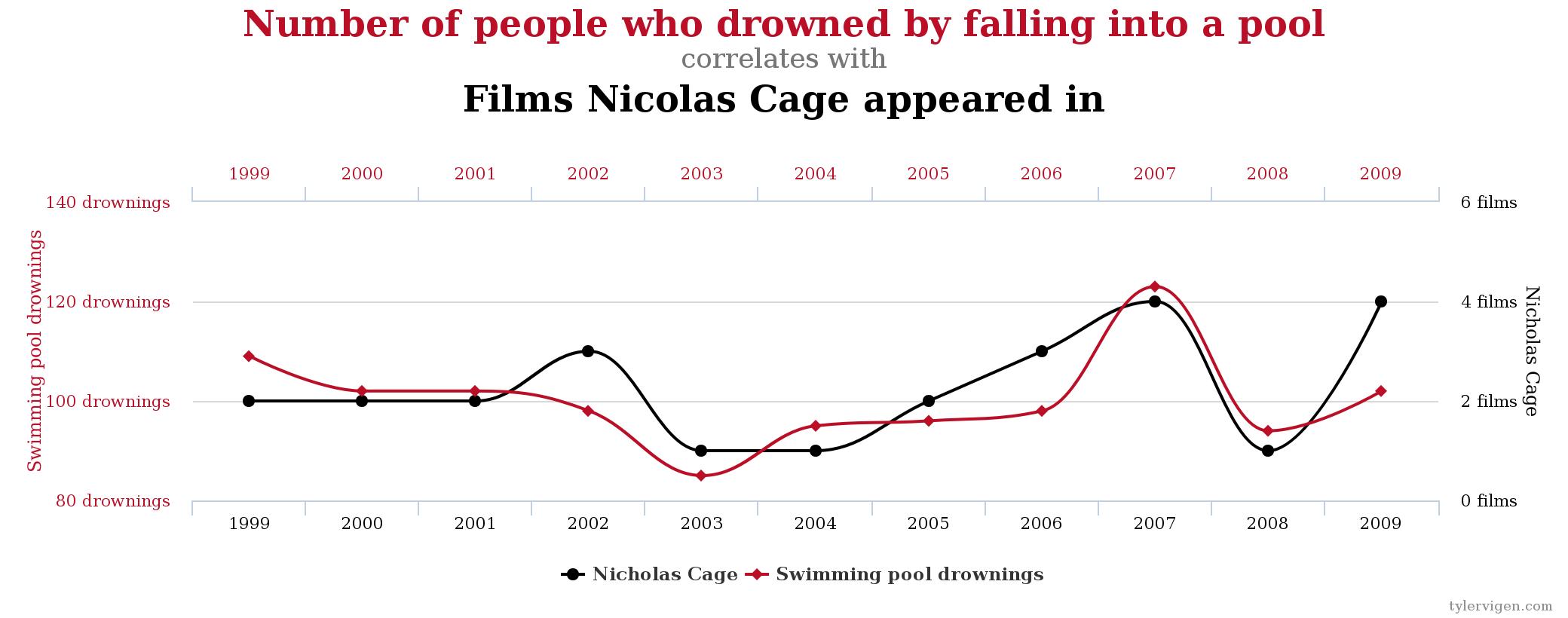 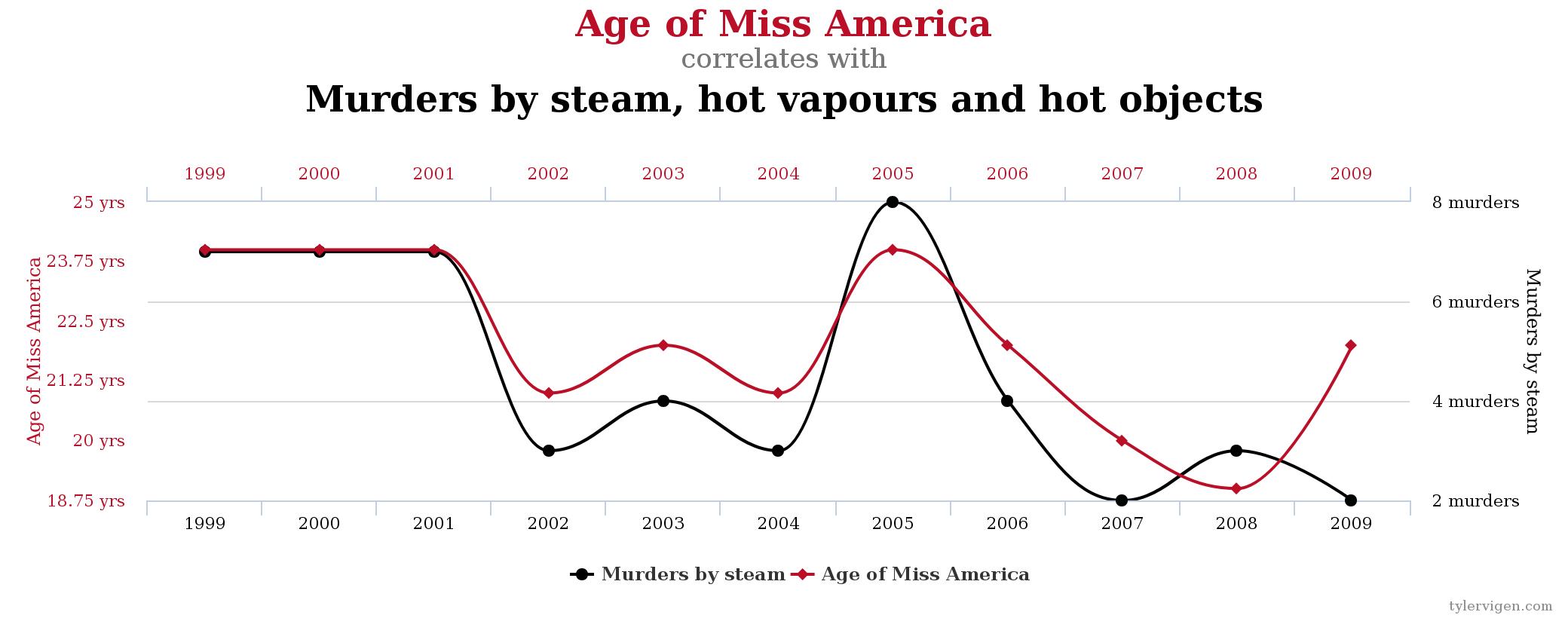 Konceptualizace a operacionalizace
Konceptualizace – zachycení prvků do pojmových konceptů


Operacionalizace – převod konceptů do měřitelných pojmů a kategorií
Nerezová ocel
Definice - vysocelegovaná ocel se zvýšenou odolností vůči chemické i elektrochemické korozi…
Operační definice – ocel obsahující 12-30% chromu a až 30% niklu
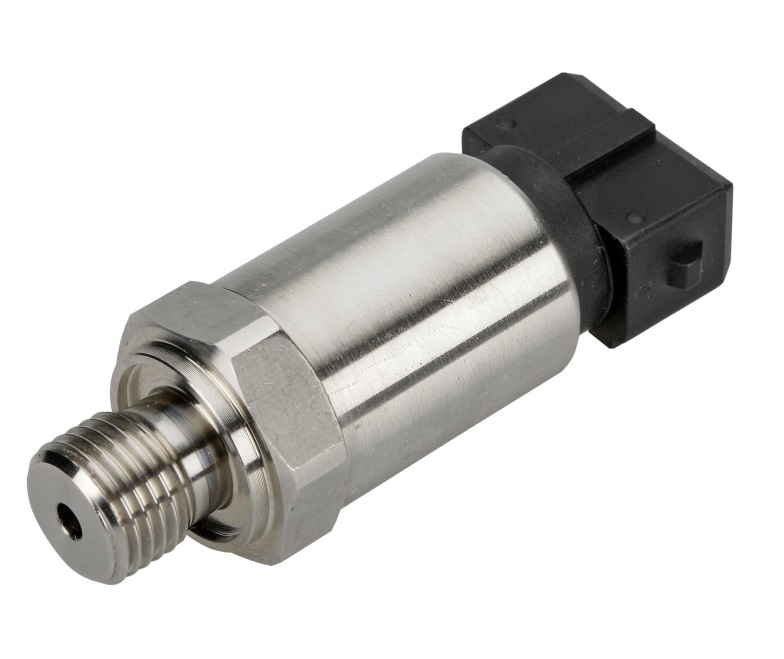 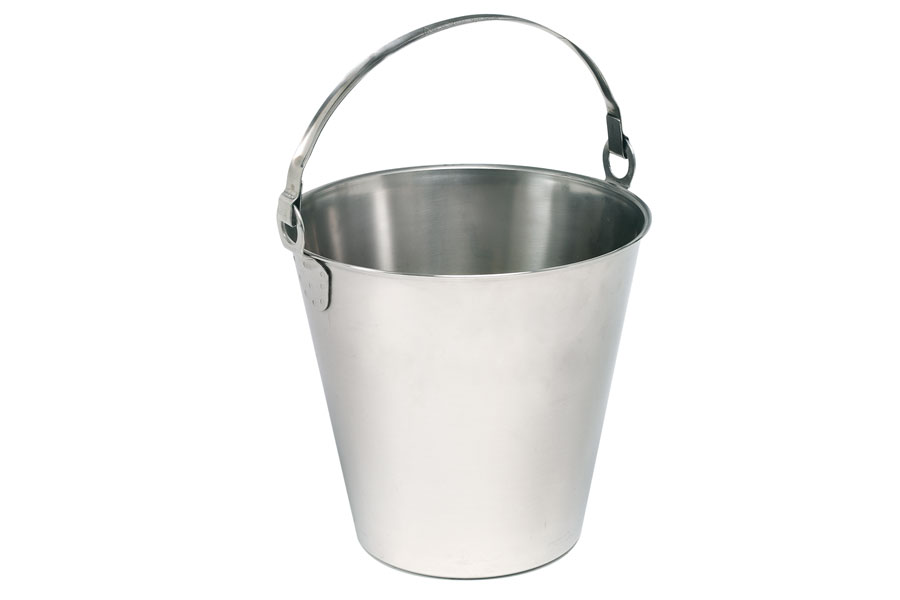 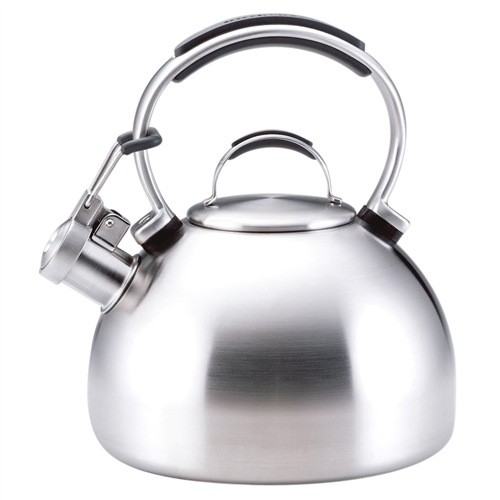 Kvanti a kvali výzkum
Kvantitativní:
Deduktivní logika
Testování hypotéz
Velký počet případů a málo proměnných

Kvalitativní:
Induktivní logika
Generování hypotéz
Málo případů a velký počet proměnných

Částečně překonané dělení
Není vyloučené souběžné využití obou logik
Výzkumný návrh
Téma a jeho odůvodnění (nepodceňovat!)
Cíle
Otázky
(Hypotézy)
Souhrn existujícího poznání dané oblasti
Metodologie
Sběr dat a jeho techniky
Analýza dat

Návrh výzkumu zahrnuje i praktické náležitosti (rozpočet, časový harmonogram atd.)
Úlohy
Posuďte uvedené tvrzení a zhodnoťte, zda se jedná o (dobré) hypotézy:

Přítomnost extrémní pravice zvyšuje úroveň nespokojenosti společnosti s politickou situací.

Má většina voličů ekologických stran minimálně středoškolské vzdělání?

Bez práce nejsou koláče
Úlohy
Posuďte uvedené tvrzení a zhodnoťte, zda se jedná o (dobré) hypotézy:

Nárůst nezaměstnanosti vede k většímu počtu pouličních protestů.

Každý politolog píše kvalitní publikace.

Sociovědní výzkum by měl mít prioritu ve veřejném financování vědy a výzkumu.
Úlohy
Proveďte operacionalizaci:


Pravicový extremista

Politická participace

Volební úspěch
Úlohy
Transformujte do testovatelné podoby:


Vyšší intenzita evropské integrace posilnila roli euroskeptických stran